ІННОВАЦІЙНІ ПЕДАГОГІЧНІ ТЕХНОЛОГІЇ НАВЧАННЯ У ВИЩІЙ ШКОЛІ
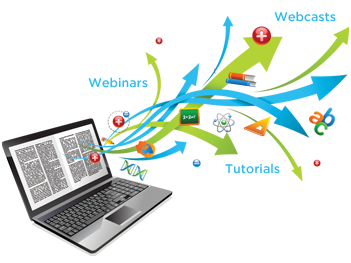 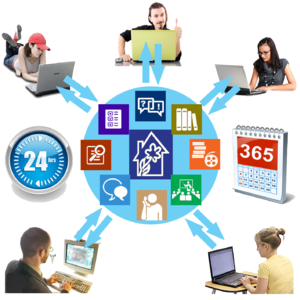 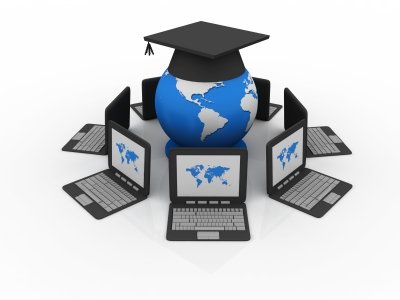 Мета: оглядовий аналіз сучасних педагогічних технологій навчання у ЗВО
План лекції
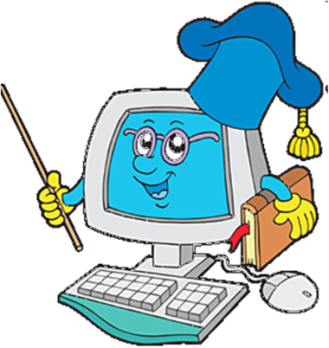 1. Поняття та види технології навчання.
2. Структура педагогічної технології.
3. Сучасні інформаційно-комунікаційні технології 
в навчанні.
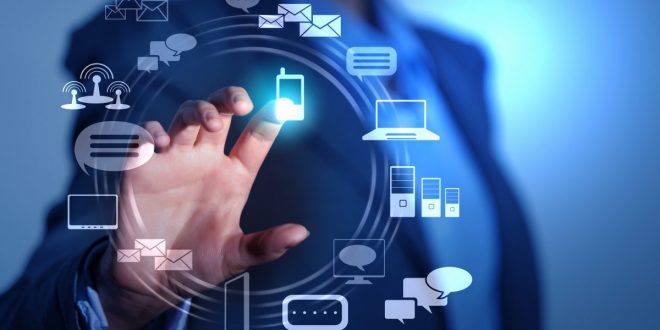 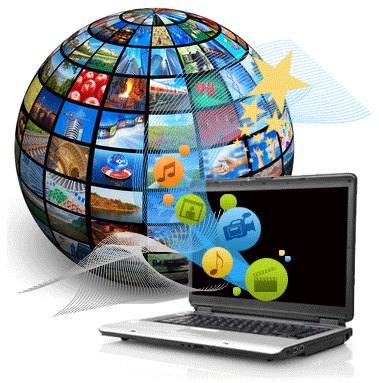 1. Поняття та види технології навчання
Ознакою сучасних інноваційних процесів навчання 
у вищій школі є їх технологізація.
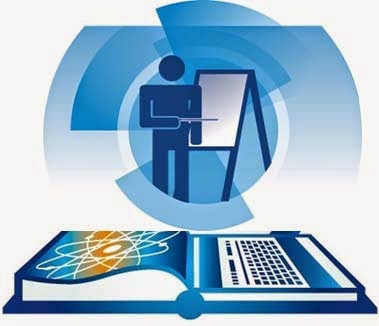 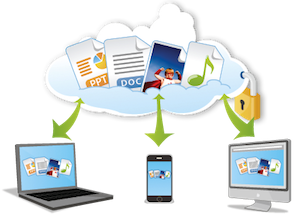 Характеристики технології навчання:
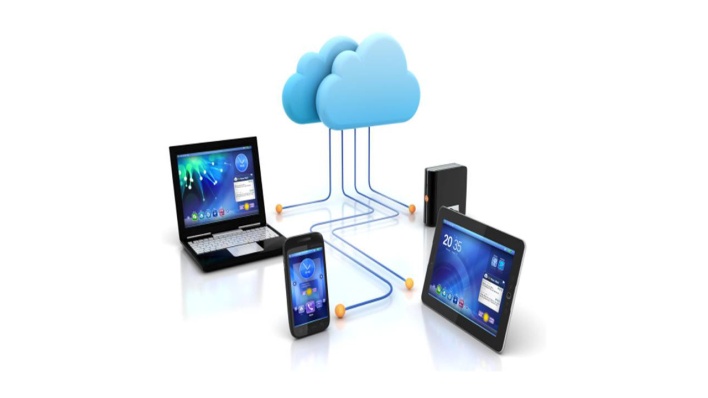 системно-діяльнісний підхід до побудови навчання;
2) моделювання;
3) модульна побудова освітнього процесу;
4) зміна форм кооперації та комунікації думок педагога та студента.

ТЕХНОЛОГІЯ НАВЧАННЯ – процес реалізації змісту освіти передбаченого освітніми програмами, який являє собою систему форм, методів, прийомів та засобів навчання, що забезпечують найбільш ефективне досягнення поставлених цілей.
Класифікація технологій навчання:
2. Структура педагогічної технології
Рівні функціонування педагогічної технології:
Специфічні сутнісні ознаки педагогічної технології:
- концептуальність;
діагностичне визначення цілей;
 результативність;
- економічність;
- алгоритмізованість;
- проектованість; 
- цілісність; 
- керованість;
- коригованість;
- візуалізація; 
- декомпозиція педагогічного процесу на взаємопов’язані етапи;
- координованість і поетапність дій;
- однозначність виконання процедур.
Класифікація педагогічних технологій:
рівень застосування:
загальнопедагогічні; предметні; локальні та модульні.
провідний чинник  психічного розвитку:
біогенні; соціогенні; психогенні.
філософська основа:
матеріалістичні; ідеалістичні; наукові; релігійні; діалектичні; метафізичні; гуманістичні; антигуманні; вільного виховання; примусу; антропософські; теософські  тощо.
наукова концепція засвоєння досвіду:
асоціативно-рефлекторні; розвивальні; гештальттехнології; нейролінгвістичні;  сугестивні; біхевіористські.
ставлення до студента:
авторитарні; особистісно-орієнтовані;
дидактоцентристські.
орієнтація на особистісні структури:
інформаційні; операційні; емоційно-художні, емоційно-моральні; технології саморозвитку; евристичні; прикладні
тип організації та управління пізнавальною діяльністю:
структурно-логічні технології навчання; інтеграційні технології; комп’ютерні ігрові; діалогові технології; тренінгові, модульні, інформаційні технології, технологія розвивального, дистанційного навчання, особистісно-орієнтована, диференційована технологія тощо.
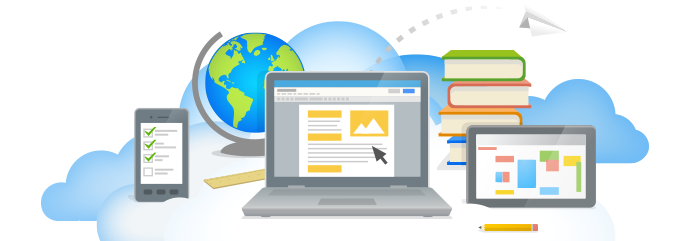 3. Сучасні ІКТ в навчанні
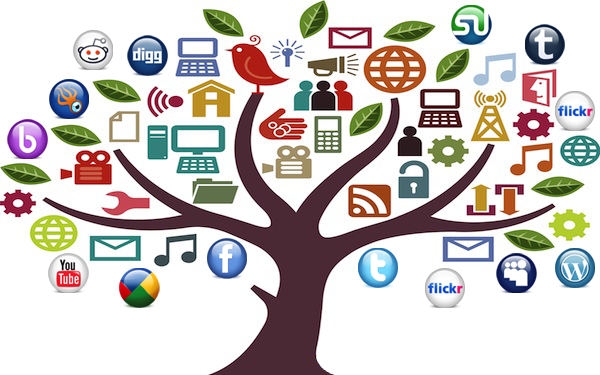 ДИДАКТИЧНІ 
ВЛАСТИВОСТІ ІКТ:
- комунікативність;
- адаптивність;
 - продуктивність;
- креативність;
- інтерактивність.
ІНФОРМАЦІЙНО-КОМУНІКАЦІЙНА КОМПЕТЕНТНІСТЬ:
 здатність індивіда розв’язувати навчальні, побутові, професійні задачі за допомогою використання інформаційно-комунікаційних технологій.
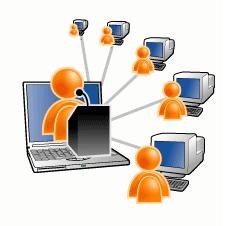 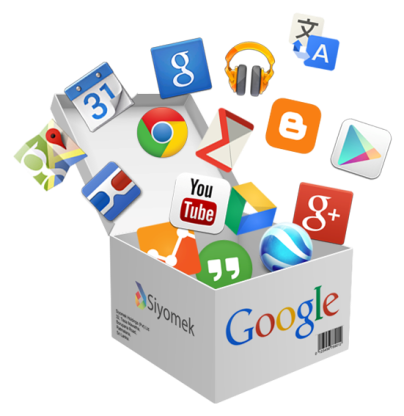 Види інноваційних технологій навчання:
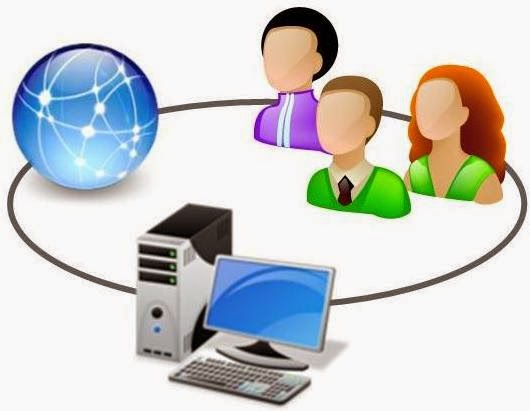 освітньо-інформаційні комплекси
хмарні технології
е-підручники, 
е-навчально-методичні комплекси
інтерактивні методи навчання
віртуальне навчання
Smart-освіта
е-навчання, дистанційна освіта
інформаційне освітнє середовище ВНЗ
мультимедіа-технології
мобільні освітні технології
освітні програми в соціальних мережах
навчальні матеріали на відеоканалі Youtube тощо
програмно-педагогічні засоби навчального призначення
Лекція завершена.ДЯКУЮ ЗА УВАГУ!
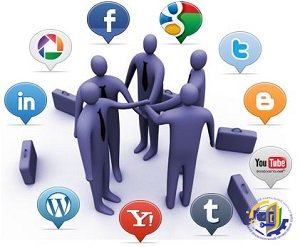 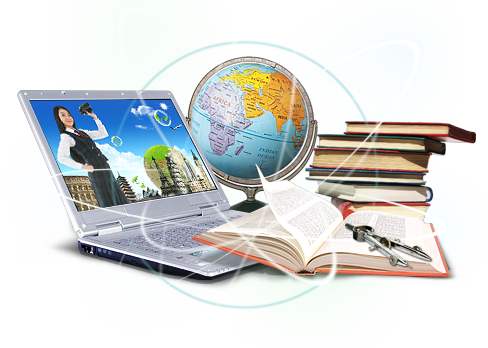